Figure 1. Spatial layout and space–time diagrams of the four conditions of the visual stimulus. The top and ...
Cereb Cortex, Volume 13, Issue 12, December 2003, Pages 1375–1385, https://doi.org/10.1093/cercor/bhg085
The content of this slide may be subject to copyright: please see the slide notes for details.
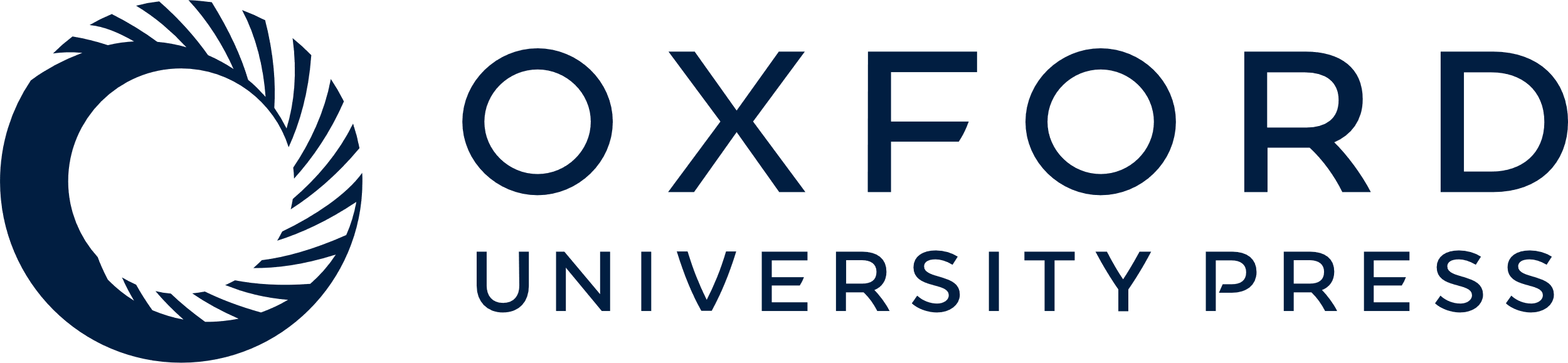 [Speaker Notes: Figure 1. Spatial layout and space–time diagrams of the four conditions of the visual stimulus. The top and bottom rows differ only in stimulus parameters controlling velocity. The central four panels show four representative spatial layouts, flanked by corresponding examples of space–time diagrams having an overall direction of motion (displacement direction) to the right. The left four panels are examples of the first-order stimulus conditions whereas the right four panels illustrate second-order stimulus configurations. The spatial and temporal properties of both first- and second-order stimulus conditions are virtually identical. A few hypothetical filters are drawn on top of the space-time diagrams illustrating that on the left panels first-order mechanisms underlie the perceptual judgments, whereas in the right panels the overall direction of motion can only be determined by second-order mechanisms. In the first-order configurations (left side) a displacement of quadrature phase, a lifetime of 1 and a lower coherence (50%) was used, parameters known to favor processing by first-order mechanisms. In the second-order conditions (right side) the carrier-phase was randomized on each exposure, forcing the perceptual judgments by a second-order mechanism. The first- and second-order conditions have slightly different velocities (different displacements with identical temporal properties). As a control condition, the spatial and temporal properties of the top and bottom stimulus versions were chosen in such a way that the second-order (top-right) condition has the same velocity as the first-order (bottom-left) condition, allowing for a velocity-matched control. The contrast of the Gabor micropatterns is higher than in the actual stimulus (30%) for illustration purposes.


Unless provided in the caption above, the following copyright applies to the content of this slide:]